Евразийский Национальный университет им.Л.Н.Гумилева






Тема 9. Факторинг







Профессор кафедры «Финансы»
Жоламанова Макпал Токановна
makpalzh@mail.ru
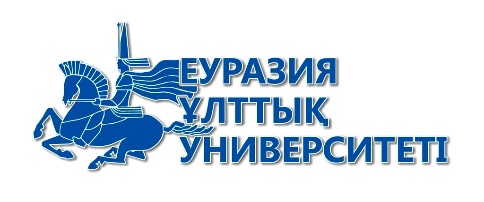 План лекции
Сущность факторинга
Виды факторинга
Преимущества и недостатки факторинга
История возникновения и развития факторинга
Развитие факторинга в Казахстане
1. Сущность факторинга
Факторинг – это финансирование/кредитование под уступку денежного требования (под уступку торговой дебиторской задолженности). По договору факторинга финансовый агент передает или обязуется передать деньги в распоряжение клиента, а клиент уступает или обязуется уступить финансовому агенту свое денежное требование к третьему лицу, вытекающее из отношений клиента (кредитора) с этим третьим лицом (должником) (статья 729 ГК РК).
Согласно законодательству, факторинг является финансированием под уступку денежного требования.
Схема осуществления факторинговых операций представлена на рисунке:
Поставщик заключает с банком договор факторингового обслуживания
Поставщик информирует покупателя о заключении договора факторинга и подписывает с ним приложение к договору продажи/поставки, в котором обе стороны подтверждают, что оплата за товар будет поступать на счет банка
Поставщик отправляет товар покупателю, оформляя поставку товарно- транспортным счетом.
Поставщик передает банку оригиналы отгрузочных документов до полного расчета покупателя с банком
Банк осуществляет первый (факторинговый) платеж поставщику
Покупатель в установленные сроки рассчитывает за купленный товар, перечисляя денежные средства на счет банка
Банк выплачивает поставщику оставшуюся сумму
2. Виды факторинга
«Классическая форма международного факторинга предполагает участие четырех сторон: экспортер, Экспорт-фактор, импортер, Импорт-фактор»
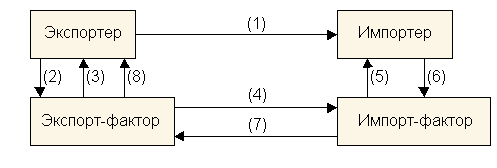 Существенные преимущества международного факторинга видны из его процедуры: иностранные долги становятся внутренними долгами, разрешаются значительные проблемы и риски, связанные с ведением международного бизнеса, такие как иностранный язык, неизвестное законодательство, незнакомая процедура взимания дебиторской задолженности и торговая практика.
В некоторых случаях, Экспорт-фактор может работать с импортером напрямую, минуя Импорт-фактор, что классифицируется как прямой экспортный факторинг. Такая практика может использоваться в случаях, когда экспортер (Экспорт-фактор) географически близок к импортеру, либо при сделках с проверенными покупателями поставщика, которые показали себя как аккуратные плательщики. 
В этом случае факторинговая операция будет называться прямой экспортный факторинг и проходить по следующей схеме:
Факторинговая компания
4
5
2
3
6
1
Экспортер
Импортер
3. Преимущества и недостатки факторинга.
4. История возникновения и развития факторинга
Исследования Мирового Банка показывает, что во многих странах мира соотношение объема факторингового рынка и ВВП достаточно высоко. Так, в Италии, Великобритании, Португалии это соотношение составляет порядка 10%, а в Германии этот показатель составляет около 2 %. Здесь прослеживается обратная зависимость: чем менее зарегулирован данный вид бизнеса, тем выше его доля в ВВП.
Зависимость степени развития рынка от регулирования:
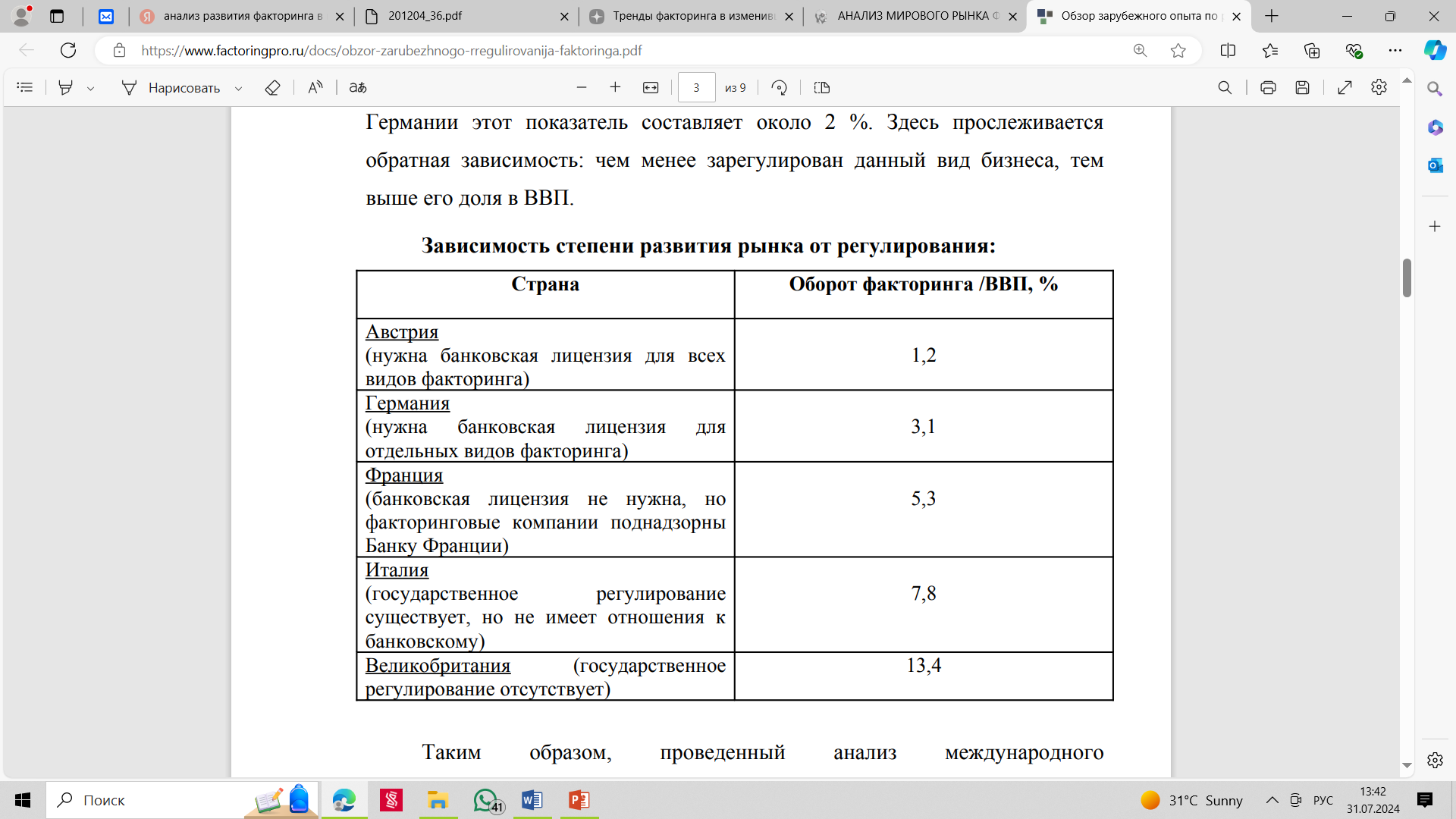 Объемы рынка факторинга в разных странах
Численность Факторов в мире
Концентрация Факторов в мире
Рыночная концентрация:
Клиенты в мире
5. Развитие факторинга в Казахстане
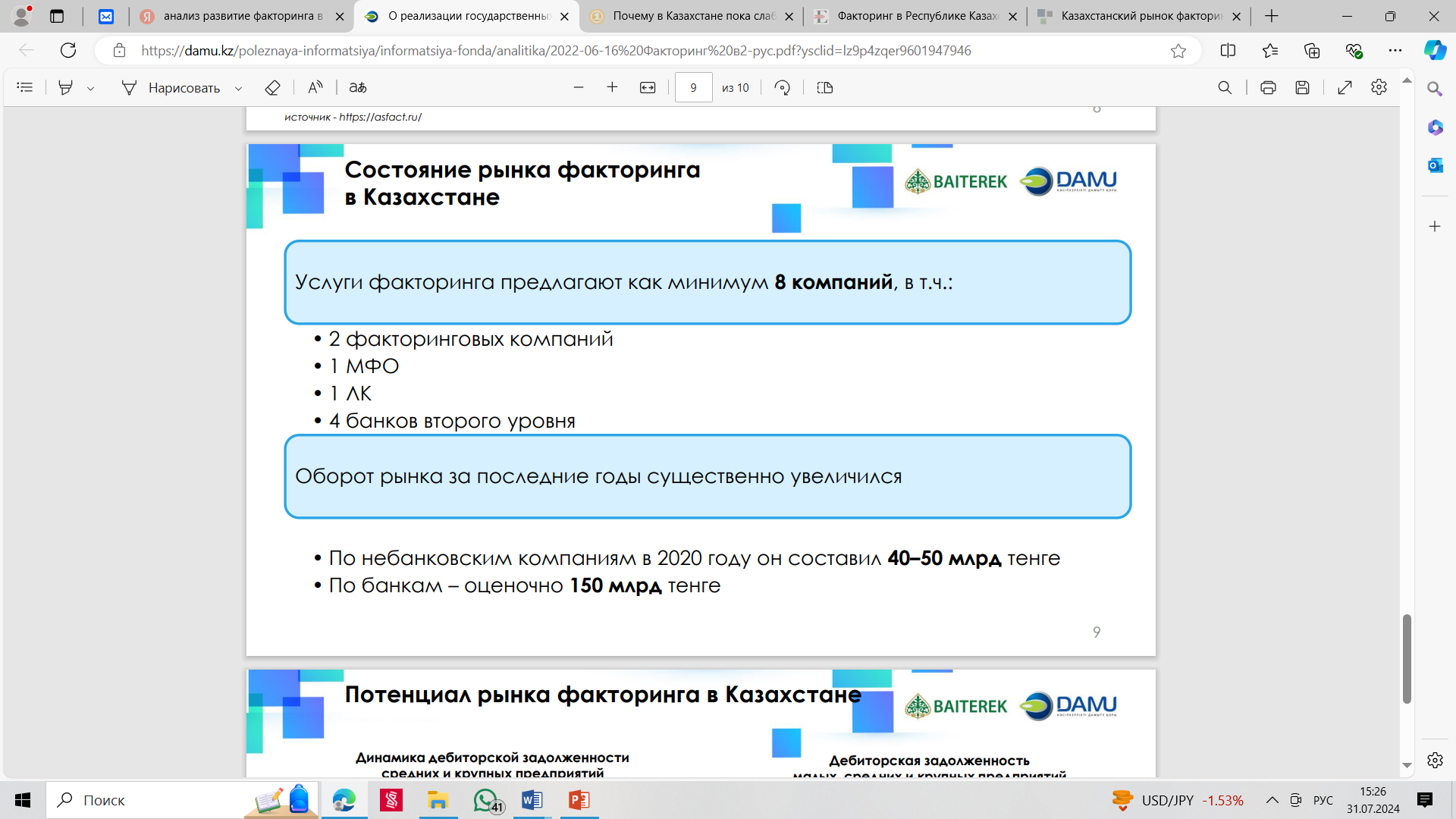 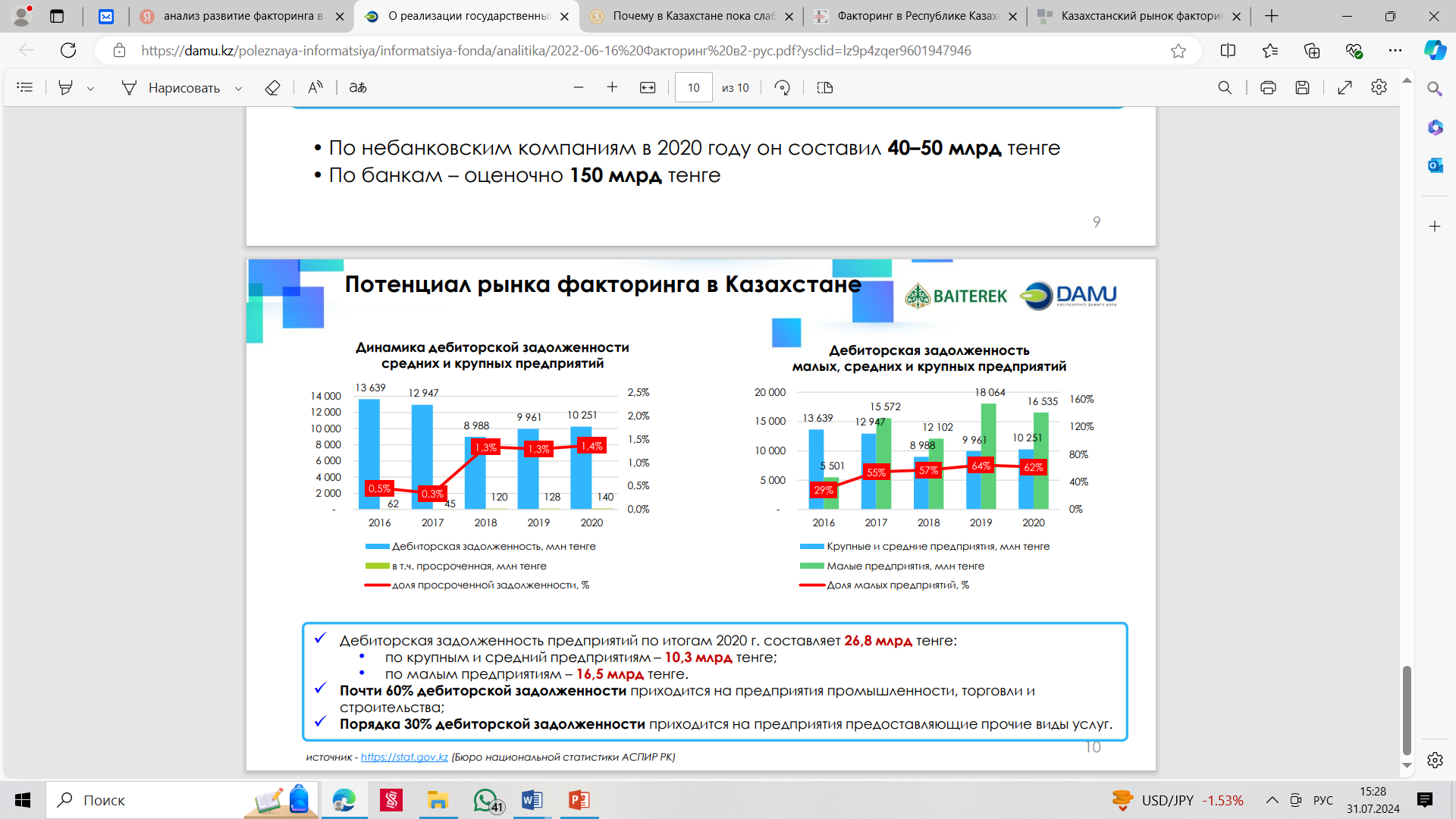 Благодарю за внимание!